ALCALDIA MUNICIPAL DE
SAN MIGUEL.
Siguen las buenas obras…
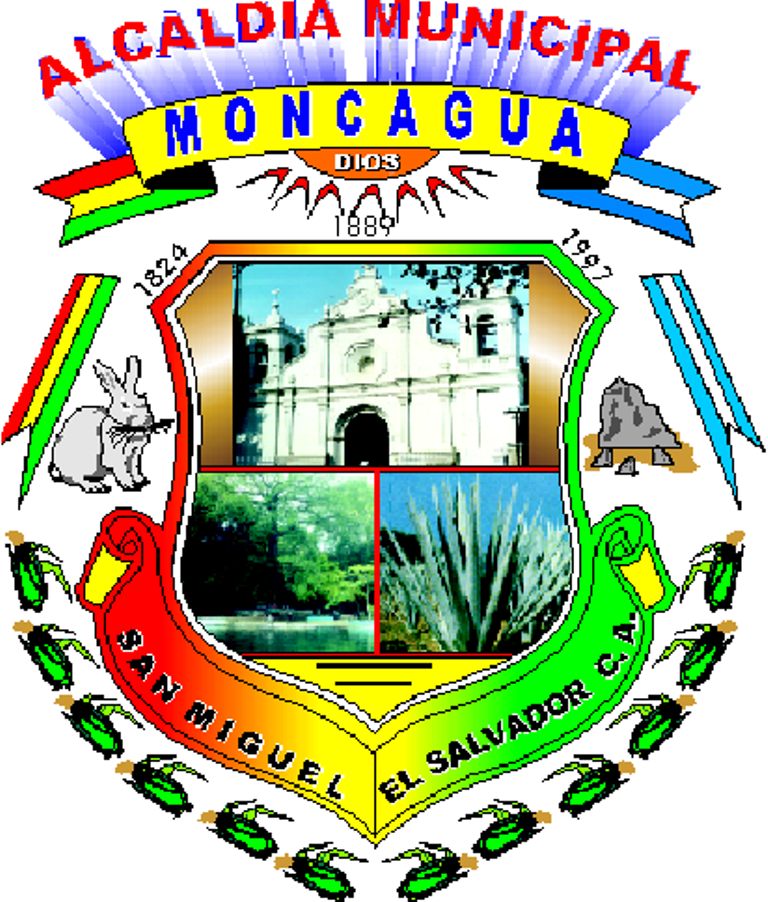 Concejo Municipal
Total de Funcionarios: 14
3 Mujeres
11 Hombres
Descripción General: Constituye la autoridad máxima del municipio.  Está integrado por un alcalde, un síndico 8 regidores propietarios y 4 regidores suplentes, electos para un período de tres años pudiendo ser reelectos.  Es la unidad rectora de las políticas de gobierno dentro del municipio.
Funciones: 
Ejercer la dirección del Municipio, promoviendo e impulsando el desarrollo local, involucrando a los diferentes sectores ciudadanos en el quehacer municipal.
Regular aspectos de interés local a través del cumplimiento de sus competencias, que viabilice el desarrollo local.
Mantener permanentemente informados a los ciudadanos, rindiéndoles cuentas periódicamente.
Gestionar apoyo con instituciones públicas y privadas que promuevan el desarrollo local, y 
Las establecidas en el Código Municipal y demás leyes.
Comisiones Municipales
Total de comisiones: 5 (Deportes, social y cultural participación ciudadana y recursos naturales, equidad de genero, niñez y juventud y administrativa)
Total de Funcionarios: 14  (Ad-honorem, regidores propietarios y suplentes)
3 Mujeres
11 Hombres
Funciones: 
Asesorar al Concejo Municipal sobre los aspectos propios de cada comisión.
Representar al Concejo Municipal en procesos de participación ciudadana.
Promover medidas tendientes a impulsar el desarrollo local. 
Consolidar los procesos de participación ciudadana e implantación de mecanismos de transparencia.
Relaciones Jerárquicas:
Concejo
Despacho
Diferentes unidades administrativas de la municipalidad
Sindicatura Municipal
Forma parte del Concejo, realiza funciones de fiscalización y de representación judicial y extrajudicial de la municipalidad.  Corresponsable con el alcalde y los demás regidores, en la administración del municipio.
Total de Empleados: 1
Hombres: 1
Mujer: 0
Funciones:
Verificar el cumplimiento de los aspectos legales en todos los contratos, operaciones y transacciones que realice la municipalidad.
Asesorar al Concejo Municipal y Alcalde y emitir los dictámenes en forma razonada en los asuntos que le fueren solicitados. 
Proponer al concejo medidas para evitar inversiones ilegales o abusos en el manejo de los recursos del municipio.
Relaciones Jerárquicas:
Concejo
Despacho Municipal
Unidad de Asesoría Jurídica
Unidades administrativas
Secretaría Municipal
Es la encargada de registrar y socializar la información emanada por el Concejo Municipal.
Total de Empleados: 3
Hombres: 1
Mujer: 2
Funciones:
Mantener actualizados los registros sobre los asuntos tratados y acuerdos alcanzados en el Concejo Municipal.
Apoyar a las comisiones designadas por el Concejo Municipal y facilitar el trabajo que se les ha encomendado. 
Asistir en general las actividades realizadas por el Concejo Municipal.
Las establecidas en el Código Municipal y demás leyes.
Relaciones Jerárquicas:
Concejo Municipal
Despacho
Asesoría Legal
Unidades administrativas
Auditoría Interna
Fiscaliza la utilización y protección de los recursos de la municipalidad, informando sobre el desarrollo de la gestión municipal para la toma de decisiones.
Total de Empleados: 1
Hombres: 1
Mujer: 0
Funciones:
Asesorar al Concejo Municipal sobre la razonabilidad y confiabilidad de la gestión municipal.
Evaluar el sistema de control interno que permita tener un conjunto de Normas y Procedimientos Administrativos y de manejo financiero.
Verificar el cumplimiento de las políticas, leyes y procedimientos administrativos.
Evaluar la funcionabilidad de la estructura organizativa.
Relaciones Jerárquicas:
Concejo Municipal
Despacho Municipal
Unidades administrativas
Comisión Municipal de Carrera de Administrativa
Es la unidad encargada de aplicar la ley en los casos en que de manera directa se resuelva sobre los derechos de los funcionarios o empleados, con excepción de la aplicación del régimen disciplinario referente a despidos; garantizando la legalidad y transparencia de los procedimientos.
Total de Empleados a Honorem: 4 propietarios y 4 suplentes
Hombres: 1
Mujer: 0
Funciones:
Velar por el cumplimiento de los procedimientos de selección en los casos de ingreso y de ascenso en la municipalidad.
Conocer de las sanciones por suspensiones sin goce de sueldo y postergación en el derecho de ascenso.
Informar periódicamente de sus labores al Concejo y a los funcionarios y empleados correspondientes.
Informar las resoluciones que emita, a los Registros Nacional y Municipal de la Carrera Administrativa.
Servir como instancia de mediación 
Relaciones Jerárquicas:
Concejo Municipal.
Despacho Municipal.
Registro Municipal de la Carrera Administrativa Municipal.
Con todas las unidades y secciones de la municipalidad, ya sea de dirección, asesoría u operativas.
Comité de Seguridad y Salud Ocupacional
Es la unidad conformada por un Grupo de empleadores o sus representantes, trabajadores y trabajadoras o sus representantes, encargados de participar en la capacitación, evaluación, supervisión, promoción, difusión y asesoría para la prevención de riesgos ocupacionales en la institución.

Total de Empleados a Honorem: 4 propietarios y 4 suplentes
Hombres: 1
Mujer: 0
Funciones:
Participar en la elaboración, puesta en práctica y evaluación de la política y programa de gestión de prevención de riesgos ocupacionales de la Alcaldía.
Promover iniciativas sobre procedimientos para la efectiva prevención de riesgos, pudiendo colaborar en la corrección de las deficiencias existentes.  
Investigar objetivamente las causas que motivaron los accidentes de trabajo y las enfermedades profesionales, proponiendo las medidas de seguridad necesarias para evitar su repetición; 
 Informar a la Dirección General de Previsión Social en caso que el empleador no atienda las recomendaciones emitidas por el comité.
 Proponer por escrito al empleador, la adopción de medidas de carácter preventivo.
 Instruir a los trabajadores y trabajadoras sobre los riesgos propios de la actividad laboral, observando las acciones inseguras y recomendando métodos para superarlas. 
 Inspeccionar periódicamente los sitios de trabajo con el objeto de detectar las condiciones físicas y mecánicas inseguras, capaces de producir accidentes de trabajo, a fin de recomendar medidas correctivas de carácter técnico. 
Vigilar el cumplimiento de la ley general de prevención de riesgos en los lugares de trabajo, sus reglamentos, las normas de seguridad propias del lugar de trabajo, y de las recomendaciones que emita. 
Elaborar su propio reglamento de funcionamiento, a más tardar sesenta días después de su conformación.
Relaciones Jerárquicas:
Concejo Municipal
Despacho Municipal
Delegación de Prevención de Riesgos Laborales
Todas las Unidades de la municipalidad
Unidad de Acceso a la Información
Garantizar la transparencia y el acceso a la información a través de la participación ciudadana, contribuyendo así al fortalecimiento de la institucionalidad, la democracia y el estado de derecho.

Total de Empleados a Honorem: 4 propietarios y 4 suplentes
Hombres: 1
Mujer: 0
Funciones:
Elaborar Plan de trabajo para recabar y publicar la  información oficiosa de acuerdo a la respectiva ley.
 Elaborar los instrumentos para la solicitud, entrega y control de la información solicitada.
 Diseño de procesos y métodos de información básicos, dirigidos a la población en general.
 Presentar informes mensuales al despacho municipal sobre las actividades realizadas.
 Gestionar con las unidades y dependencias internar la información solicitada por el usuario.
 Notificar la respectiva respuesta a las solicitudes hechas a esta unidad.
 Actualizar la información Oficiosa que sufra cambios conforme al paso del tiempo o de acuerdo a reformas estructurales organizativas de la Municipalidad.
Relaciones Jerárquicas:
Concejo Municipal
Despacho Municipal
Secretaría Municipal
Con todas las unidades y secciones de la municipalidad, ya sea de dirección, asesoría u operativas.
Comisión de Ética
Garantizar la erradicación de la corrupción en todos los niveles de la administración.

Total de Empleados a Honorem: 4 propietarios y 4 suplentes
Hombres: 1
Mujer: 0
Funciones:
Referir al Tribunal la información obtenida de una investigación interna realizada por la institución, cuando se identifique una posible violación a los deberes o prohibiciones éticas.
Recibir denuncias cuando un servidor público de su institución haya infringido la Ley de Ética Gubernamental, debiendo en tal caso remitirla al Tribunal para su trámite.
Dar seguimiento a las resoluciones finales emitidas por el Tribunal en los procedimientos administrativos sancionadores en contra de servidores públicos de su institución.
Difundir y capacitar a los servidores públicos de su institución sobre la ética en la función pública, la Ley de Ética Gubernamental y cualquier otra normativa relacionada con la finalidad de prevenir los actos de corrupción.
Proponer al Tribunal medidas que coadyuven a la mejor aplicación de esta Ley.
Dar respuesta a las consultas respecto del ámbito de aplicación de la Ley de Ética Gubernamental, en base a los criterios fijados por el Tribunal. 
Las demás que le señale esta Ley.
Relaciones Jerárquicas:
Concejo Municipal
Despacho Municipal
Secretaría Municipal
Con todas las unidades y secciones de la municipalidad, ya sea de dirección, asesoría u operativas.
Despacho Municipal
Ejerce la función administrativa para la utilización los recursos municipales.

Total de Empleados: 2
Hombres: 1
Mujer: 1
Funciones:
Administrar los bienes y servicios del municipio, que permita satisfacer adecuada y oportunamente las demandas ciudadanas dentro del marco legal establecido.
Gestionar recursos, asistencia técnica y capacitación con la finalidad de promover el desarrollo local. 
Promover mecanismos de transparencia en la gestión municipal.
Relaciones Jerárquicas:
Concejo Municipal.
Comisiones Municipales.
Secretaría Municipal.
Auditoría Interna
Unidades administrativas.
Cuerpo de Agentes Municipales
Debe atender y guardar el orden público en coordinación con las instituciones de seguridad pública nacional.

Total de Empleados: 8
Hombres: 8
Mujer: 0
Funciones:
Elaborar su plan de trabajo anual
Salvaguardar los intereses y bienes municipales dentro del marco legal establecido.
Velar porque se cumplan las leyes, ordenanzas y reglamentos emitidos por la municipalidad.
Velar por la aplicación y cumplimiento de las disposiciones establecidas por el Reglamento de Agentes Municipales CAM.
Aplicar a los infractores las multas correspondientes, por infracción de las regulaciones, restricciones y prohibiciones establecidas, las leyes, ordenanzas y reglamentos municipales.
Brindar vigilancia a las instalaciones de la alcaldía y velar por la integridad de los bienes y valores que se encuentren instalados y resguardados en su interior.
Velar por la seguridad del personal de la municipalidad mientras permanece dentro de sus instalaciones desarrollando sus actividades de trabajo.
Velar por el mantenimiento de su equipo de trabajo (armas)
Rendir informes al Despacho municipal cada vez que estos sean requeridosCoordinar con la Delegación de Convivencia Ciudadana, la PNC y demás autoridades
competentes en las contravenciones administrativas.
Emitir informes periódicos del registro estado y cantidad de agentes, armamento, municiones y equipo táctico policial.
Aplicar la Ley Marco para la Convivencia Ciudadana y Contravenciones Administrativas así como lo dispuesto en los demás ordenamientos legales y ordenanzas municipales.
Relaciones Jerárquicas:
Despacho Municipal
Secretaría Municipal
Delegación de Convivencia Ciudadana
Asesoría Jurídica
Asesorar al Concejo Municipal, Alcalde, a todas las unidas administrativas de la municipalidad y atender los conflictos legales surgidos durante la ejecución de los proyectos; y las demandas judiciales presentadas   por los contratistas y terceras personas en contra de la Municipalidad
Total de Empleados: 8
Hombres: 8
Mujer: 0
Funciones:
Verificar el cumplimiento de las garantías y demandar judicialmente a los contratistas por incumplimiento.
Atender las demandas judiciales e interponer los recursos necesarios en los plazos establecidos.
Representar judicial y extrajudicial a la Municipalidad en todos los asuntos que esta  requiera.
 Realizar las gestiones necesarias para el cobro judicial y extrajudicial de tributos Municipales adeudados por los contribuyentes previo acuerdo Municipal
Atender los requerimientos legales demandados por las diferentes unidades y elaborar dictámenes sobre las consultas presentadas por las mismas.
Participar en los procesos de elaboración de instrumentos normativos, en los comités de licitación, contratación y ratificación de convenios a suscribir por la Municipalidad.
Cualquier otra función que determine el Concejo Municipal
Relaciones Jerárquicas:
Despacho Municipal
Sindicatura Municipal
Todas las instancias de la Municipalidad
Participación Ciudadana
Promueve y dinamiza espacios y mecanismos de participación ciudadana para su incidencia en la toma de decisiones del desarrollo local. Planificar, organizar ,dirigir y controlar la política comunicacional, interna y externa de la Municipalidad.
Total de Empleados: 23
Hombres: 18
Mujer: 5
Funciones:
Promover espacios de participación
Promover y orientar procesos de planificación participativa
Desarrollar la organización ciudadana
Asesorar procesos de organización y legalización ciudadana
Informar a la población sobre los avances y resultados de procesos impulsados por la Municipalidad 
Planificar, dirigir y ejecutar programas de información interna.
Apoyar todas las estrategias y actividades que busquen mejorar la imagen de la institución, con la elaboración de boletines informativos, murales, revistas, boletines informativos, coordinar conferencias de prensa del Concejo Municipal y Alcalde, actualizar permanentemente la página Web, y otros.
Divulgar las actividades trascendentales e importantes de la Municipalidad.
Mantener los canales de comunicación abierta con la opinión pública, medios de comunicación, sectores organizados, Iglesias, etc.
Coordinar y apoyar acciones con todas las Unidades de la Municipalidad
Relaciones Jerárquicas:
Todas las instancias de la Municipalidad
Medio Ambiente
Son estructuras especializadas con funciones de supervisar y dar seguimiento a las políticas, planes, programas, proyectos y acciones ambientales.

Total de Empleados: 1
Hombres: 1
Mujer: 0
Funciones:
programas, proyectos, acciones ambientales dentro del Municipio
Elaboración, promoción e implementación de medidas ambientales en las actividades de su competencia 
Velar por el cumplimiento de las normas ambientales y asesorar la elaboración de normativa para la promoción de la gestión ambiental y protección de los recursos naturales
Formular proyectos de índole ambiental que satisfagan problemas comunes del Municipio
Implementar la gestión ambiental en las actividades de competencia de la Municipalidad
Coordinar los esfuerzos en materia ambiental con las demás instituciones 
Monitoreo y seguimiento a los proyectos medio ambiéntales ejecutados en el Municipio
Impulsar un manejo integral de los desechos sólidos
Realizar una gestión integral de riesgos a fin de manejar adecuadamente los efectos de los desastres
Relaciones Jerárquicas:
Concejo Municipal
Despacho Municipal
Unidades de Apoyo
Registro Municipal de la Carrera Administrativa Municipal
El Registro Municipal de la Carrera Administrativa Municipal, es una dependencia de la Municipalidad, a cargo del Alcalde Municipal, encargada de recopilar todos los datos relativos a la identidad, acceso, desempeño, capacitación, retiro, beneficiarios y cualquiera otra información que se considere conveniente de los empleados municipales incorporados a la carrera administrativa.
Total de Empleados ad honorem: 1
Hombres: 0
Mujer: 1
Funciones:
Recopilar toda la información referente a la carrera administrativa desempeñada por los empleados municipales.
Inscribir todos los hechos, actos y resoluciones emanados de los órganos de administración de la carrera administrativa municipal.
Informar y certificar todos los asientos que obren en su poder a solicitud de parte interesada y por orden judicial.
Relaciones Jerárquicas:
Concejo Municipal
Despacho Municipal
Todas las Dependencias Administrativas de la Municipalidad.
Unidad Municipal de la Mujer
Promueve programas y actividades destinadas a fortalecer la equidad de género desde la municipalidad hacia la comunidad. 	
Total de Empleados: 2
Hombres: 0
Mujer: 2
Funciones:
Elaborar y actualizar Plan de trabajo y presentarlo al Concejo Municipal para su aprobación. 
Coordinar la gestión de proyectos orientados al fortalecer las capacidades de la mujer. 
Dar seguimiento a proyectos con actores locales, nacionales e internacionales que potencian una activa participación de la mujer. 
Documentar los procesos, actividades y resultados de los programas y/o proyectos desarrollados. 
Presentar informes generales al despacho municipal sobre las gestiones efectuadas. 
Relaciones Jerárquicas:
Concejo Municipal 
Despacho Municipal
Unidad de Convivencia Ciudadana y Contravenciones
Procurar el ejercicio de los derechos y el pleno goce de los espacios públicos y privados de los municipios con base en la armonía, respeto, tranquilidad y de la resolución de alternativas de conflictos si fuere necesario. 	
Total de Empleados ad honorem: 1
Hombres: 1
Mujer: 0
Funciones:
Elaborar y mantener actualizado el Plan de trabajo y presentarlo al Concejo Municipal para su aprobación. 
Coordinar la gestión de proyectos y formalización de convenios entre la municipalidad con instituciones privadas y gubernamentales, con el propósito de viabilizar la efectiva aplicación de la Ley. 
Resolver por medio de resoluciones alternativas aquellos casos acordados por las partes, en los que fuese posible su resolución, caso contrario, remitirlos a la procuraduría General de la República. 
Acompañar al Sr. Alcalde en la coordinación de los comités, mesa interinstitucional, y con otras organizaciones que contribuyan a la convivencia ciudadana y de prevención de la violencia. 
Dar seguimiento a proyectos y convenios formalizados. 
Documentar los procesos, actividades y resultados de los proyectos y/o convenios desarrollados. 
Imponer sanciones de acuerdo a lo establecido en la Ley Marco para la Convivencia Ciudadana y Contravenciones Administrativas y la ordenanza respectiva. 
Presentar informes generales al despacho municipal sobre las gestiones y actividades realizadas. 
Relaciones Jerárquicas:
Despacho Municipal 
CAM 
Unidad de Medio Ambiente 
Unidad de Catastro 
Tesorería
Unidad de Desarrollo Económico Social
La unidad generara los espacios necesarios de concertación para la elaboración y ejecución políticas locales para el desarrollo que permitan la participación activa de los diferentes sectores del municipio. 	
Total de Empleados ad honorem: 1
Hombres: 1
Mujer: 0
Funciones:
Elaborar un Plan de trabajo teniendo en cuenta el PEP y POA. 
Elaborar una matriz de los diferentes actores sociales del Municipio organizados y no organizados. 
Retomar el PEP y colocar en una matriz las Potencialidades, debilidades del Municipio y las soluciones posibles. 
Desarrollar mesas temáticas de dialogo y discusión, asegurando la participación de los actores sociales involucrados en el tema. 
Involucrar a las Unidades de la Municipalidad y al concejo Municipal, instituciones estatales, ONG, Iglesias, etc. en las Mesas temáticas. 
Desarrollar un plan de divulgación del trabajo de las mesas temáticas. 
Crear un banco de diagnósticos comunitarios. 
Crear un banco de proyectos. 
Elaborar un plan de visitas a Instituciones estatales. Embajadas, ONG nacionales e internacionales radicadas en el país para establecer relaciones. 
Relaciones Jerárquicas:
Concejo Municipal 
Unidades Municipales
Tesorería
Es la responsable de la recaudación, custodia y erogación de valores, cualquiera que sea su origen. 	
Total de Empleados: 4
Hombres: 2
Mujer: 2
Funciones:
Administrar la recaudación, custodia y erogación de valores de la municipalidad. 
Mantener actualizados los registros de caja, bancos, especies y otros libros auxiliares. 
Velar por el cumplimiento de los requisitos legales al realizar las erogaciones. 
Dar a conocer a las autoridades municipales la disponibilidad financiera para la toma de decisiones. 
Controlar que las obligaciones y compromisos, se realicen de manera oportuna 
Relaciones Jerárquicas:
Despacho Municipal 
Contabilidad 
Auditoría Interna 
UACI
Contabilidad
Registra oportunamente los hechos económicos que permiten elaborar los estados financieros para la toma de decisiones de las autoridades municipales. 	
Total de Empleados: 2
Hombres: 2
Mujer:0
Funciones:
Mantener actualizados los registros contables de las distintas operaciones financieras que refleje con claridad la situación económica y financiera de la municipalidad. 
Disponer de los estados financieros mensuales y anuales con sus respectivos anexos para la consideración de las autoridades municipales. 
Velar por la veracidad de la información revelada en los estados financieros. 
Coordinar la formulación del Presupuesto municipal. 
Analizar la ejecución del Presupuesto Municipal 
Realizar el seguimiento y evaluación del Presupuesto Municipal. 
Proponer a las autoridades municipales los ajustes presupuestarios pertinentes. 
Relaciones Jerárquicas:
UACI 
Tesorería 
Auditoría Interna
Registro del Estado Familiar
Ejercer la función administrativa para la utilización los recursos municipales. 	
Total de Empleados: 3
Hombres: 1
Mujer:2
Funciones:
Administra los bienes y servicios del municipio, que permita satisfacer adecuada y oportunamente las demandas ciudadanas de Emitir y controlar el registro de documentos de identidad personal y hechos civiles realizados por los ciudadanos del municipio y que sean de competencia municipal. 
Garantizar que para el registro de los diferentes hechos de los ciudadanos del municipio, así como también en el servicio de certificaciones, constancias e informe de documentos se cumpla con las disposiciones legales establecidas. 
Gestionar la reposición de libros en caso de deterioro y destrucción de los mismos. 
Proporcionar a los/as interesados los requisitos necesarios para la celebración de matrimonios. 
Relaciones Jerárquicas:
Concejo Municipal 
Comisiones Municipales 
Secretaría Interna 
Unidades administrativas
Unidad de Administración Tributaria Municipal
Se encarga de fijar las políticas internas relacionadas con el manejo, seguimiento y control de las actividades tributarias. Establece relaciones con entes nacionales, fiscalizadores y de control, apoya las áreas que están bajo su mando y en general coordina los procesos, de forma que éstos resulten armónicos y eficientes. 	
Total de Empleados: 3
Hombres: 2
Mujer:1
Funciones:
Ejecutar acciones relacionadas con el cierre de empresas 
Formular y dictar las políticas y estrategias a desarrollar en las áreas de dirección de la UATM 
Coordinar el seguimiento de casos y el análisis de los dictámenes e informes fiscales 
Coordinar la elaboración de los planes y programas de fiscalización, asistencia tributaria, servicios al contribuyente, gestión de cobros y ampliación de la base tributaria. 
Tomar decisiones a nivel de la unidad a ejecutarse en cada área de la Administración Tributaria 
Asesor al Alcalde y al Concejo Municipal en materia tributaria 
Proponer políticas tributarias para la aprobación del Concejo Municipal 
Presentar informes que soliciten sus superiores de los resultados obtenidos de las diferentes áreas de la unidad 
Evaluar después de ejecutado, cada plan de fiscalización. 
Relaciones Jerárquicas:
Despacho Municipal 
Sindicatura municipal 
Contabilidad 
Tesorería 
Servicios Públicos
Unidad de Adquisiciones y Contrataciones Institucional
Realiza las adquisiciones y contrataciones de la municipalidad, siguiendo los procesos y procedimientos establecidos. 	
Total de Empleados: 2
Hombres: 2
Mujer: 0
Funciones:
Mantener un banco de datos de registros de proveedores y sus expedientes respectivos. 
Mantener en bodega un sistema de administración, almacenamiento y conservación de los bienes adquiridos. 
Asesorar al Concejo Municipal en los procesos de contratación y adquisiciones. 
Cumplir las políticas, lineamientos y disposiciones técnicas que sean establecidas por la UNAC. 
Realizar todas las actividades relacionadas con la gestión de adquisición y contratación de obras, bienes y servicios de la Municipalidad. 
Ejecutar todos los procesos de adquisición y contratación. 
Relaciones Jerárquicas:
Concejo Municipal 
Secretaría Municipal 
Tesorería 
Auditoría Interna 
Contabilidad
Servicios Públicos
Coordina y supervisa actividades necesarias para brindar servicios públicos 	
Total de Empleados: 18
Hombres: 17
Mujer: 1
Funciones:
Vigilar que sean proporcionados, en la forma, cantidad y calidad programada los servicios públicos prestados por la municipalidad. 
Optimizar la utilización de los recursos de la unidad y sus secciones. 
Informar sobre los servicios prestados 
Garantizar la aplicación del tratamiento correctivo y preventivo a los equipos empleados para la prestación de servicios. 
Relaciones Jerárquicas:
Catastro y Registro 
Cuentas Corrientes 
Tesorería 
UACI